Cliplets: Juxtaposing Still and Dynamic Imagery
Neel Joshi, Sisil Mehta, Eric Stollnitz, Steven Drucker, Hugues Hoppe,
Matt Uyttendaele, and Michael Cohen

Microsoft Research

ACM UIST 2012
October 9 2012
Photos vs. Video
Photograph
Video
Cliplet
Sparks the imagination
What occurred before/after?
What lies outside the frame?
Carries viewer along
Tells a story.
Depicts an action.
Previous Work
Video Textures
SIGGRAPH 2000
Ken Burn’s “The Civil War”
1990
Animating Picture with Stochastic 
Motion Textures
SIGGRAPH 2005
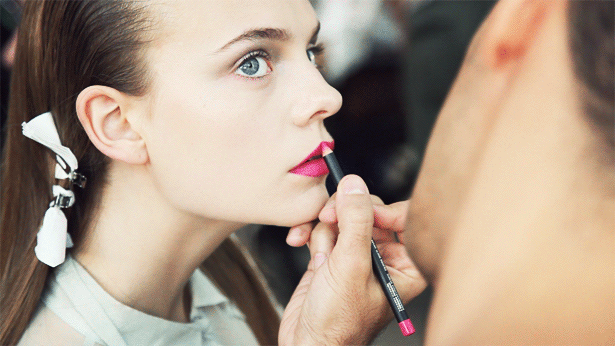 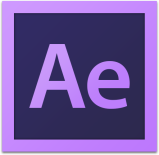 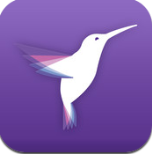 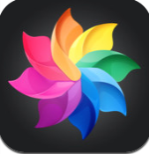 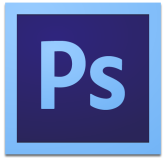 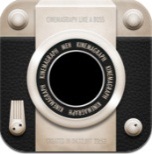 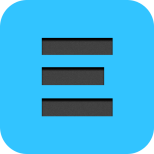 Cinemagram, Flixel, Kinotopic, Echograph, After Effects, Photoshop
Selectively De-Animating Video
SIGGRAPH 2012
Cinemagraphs
Beck and Burg 2011
Ease-of-Use vs. Expressiveness
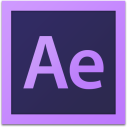 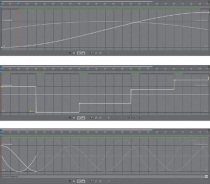 Cliplets
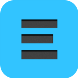 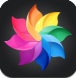 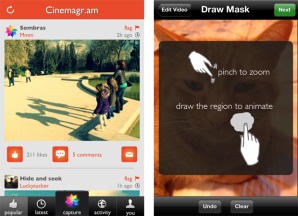 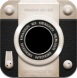 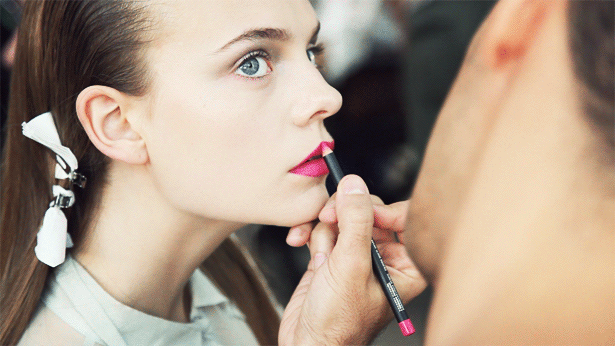 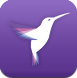 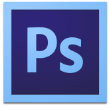 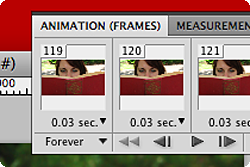 Expressiveness
Ease-of-Use
Cliplets Revisited
Juxtapose still and dynamic
Spatially
Temporally

More expressive than casual apps

Less complicated than professional tools
Exploration of Cliplet Creation
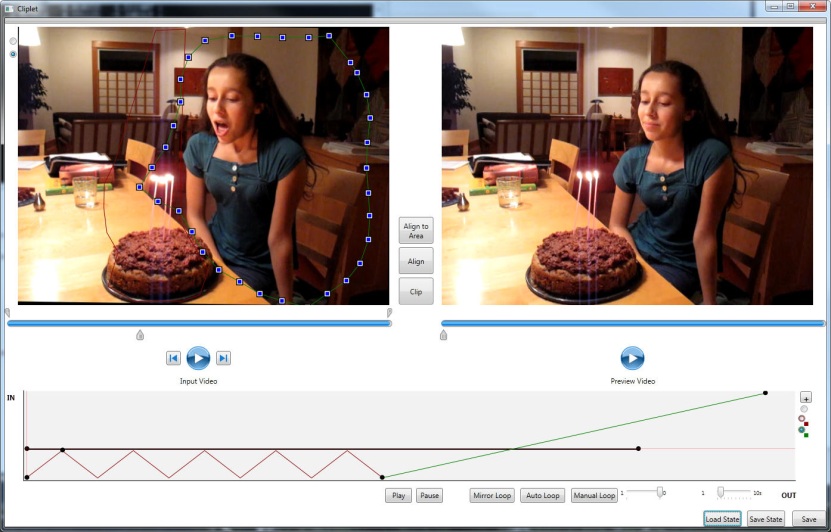 Time Mapping Idioms
tin
loop
still play still
still
mirror loop
tout
Demo
Refinements
Stabilization: hand held video
Alignment: local geometric, photometric, loop feathering, mask refinement
Results
User Generated (posted on YouTube)
User Survey
Voluntary Survey, initiated after app used 2 times
> 400 responses
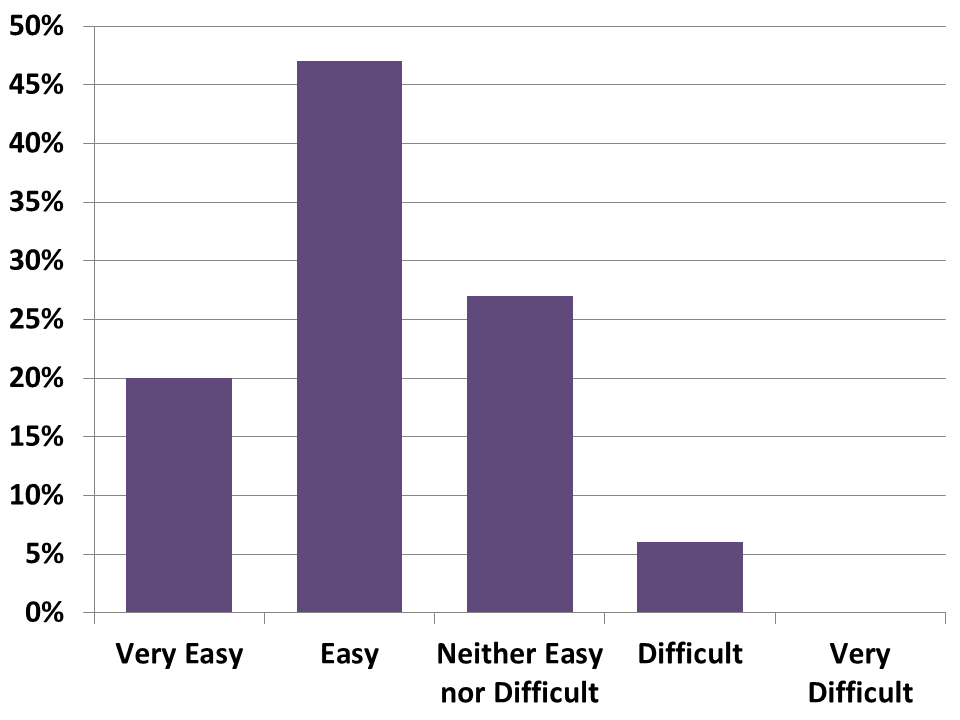 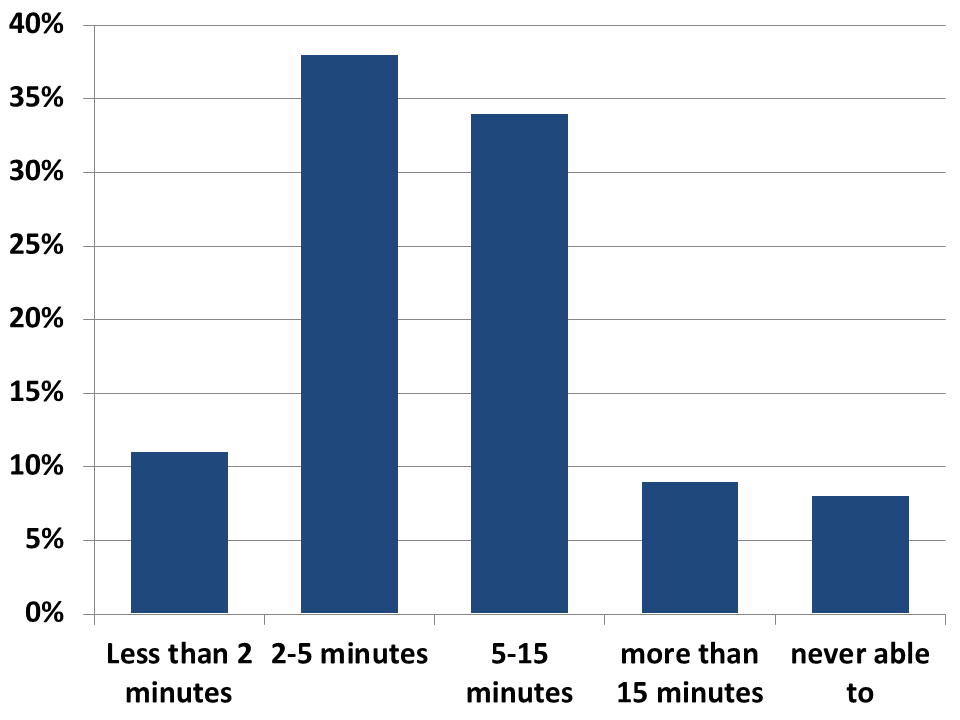 Easy of Use
Completion Time
http://research.microsoft.com/cliplets
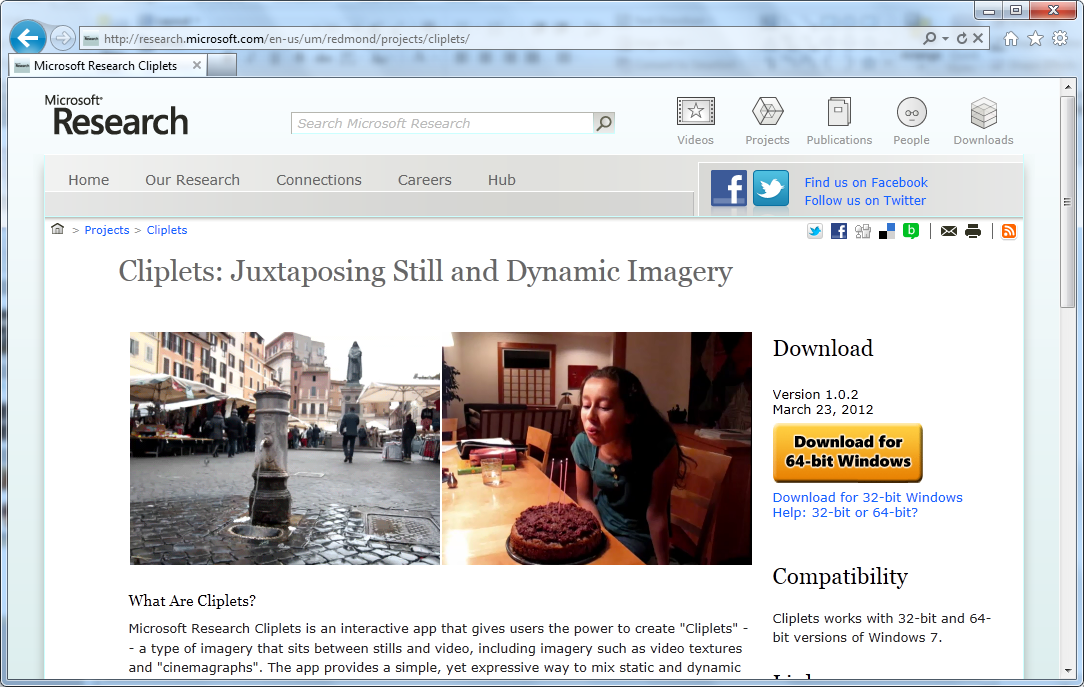